SVINnovation Investment  Presentation
Content Suggestions for SVINnovation  Investment Presentation
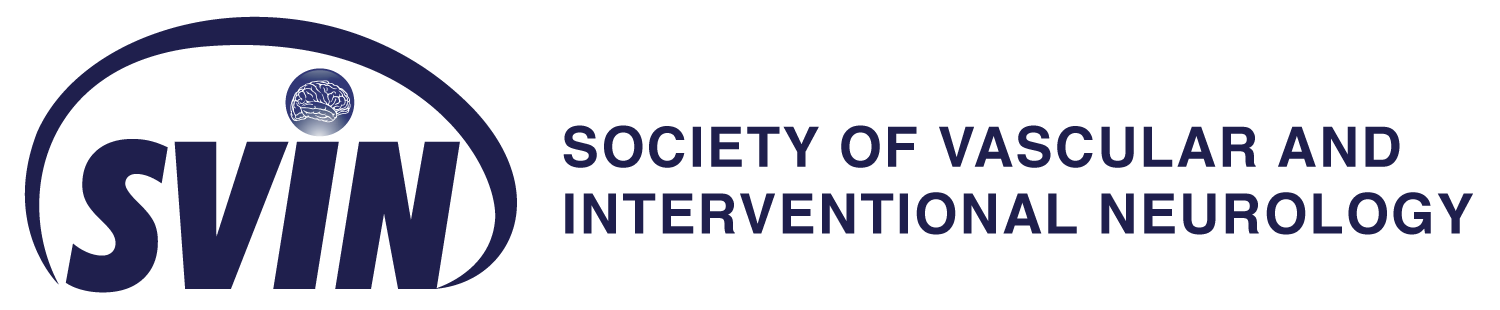 BACKGROUND
Introduce the company  and team
Date company was founded

Short 5-10 word line that crisply  articulates the business
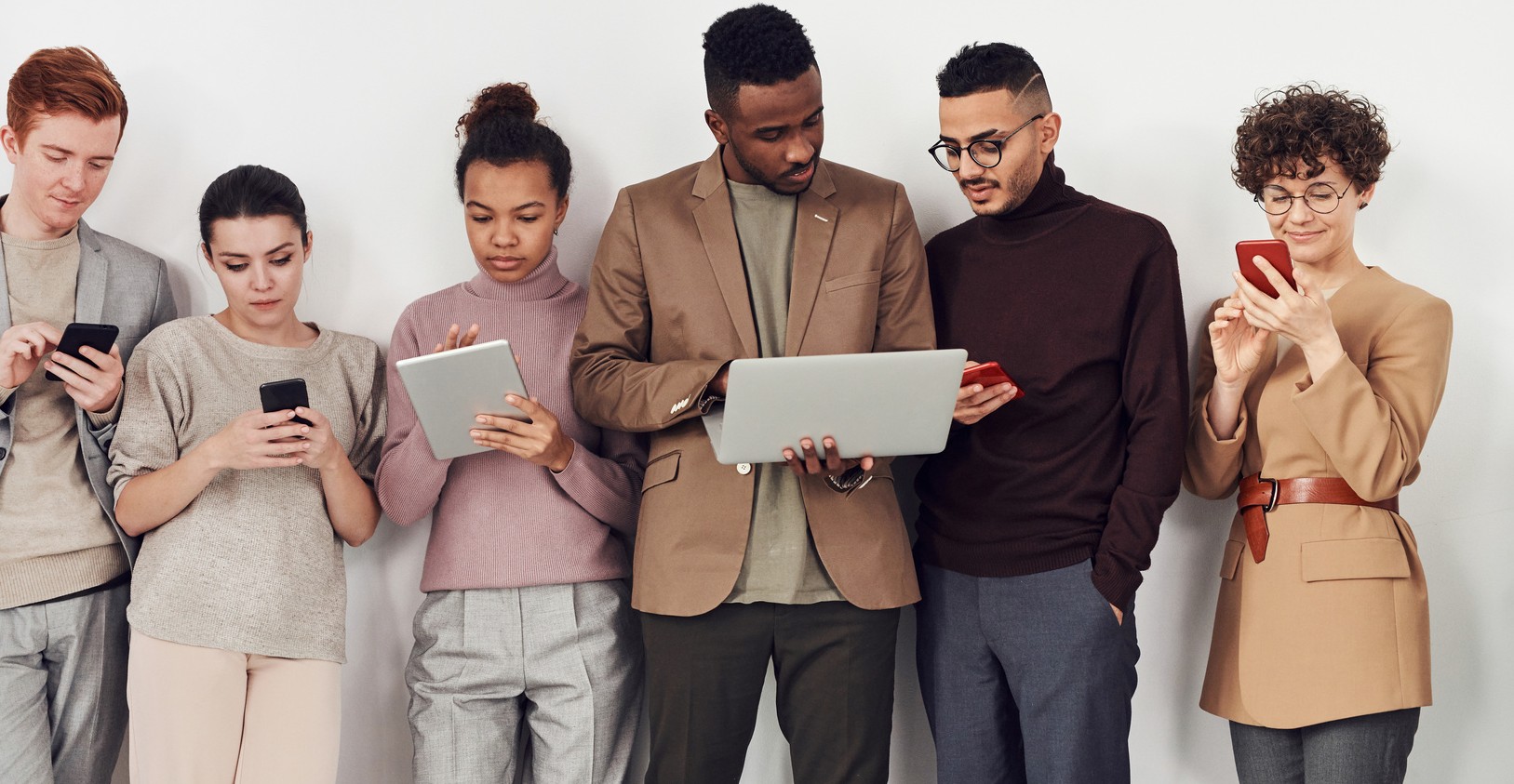 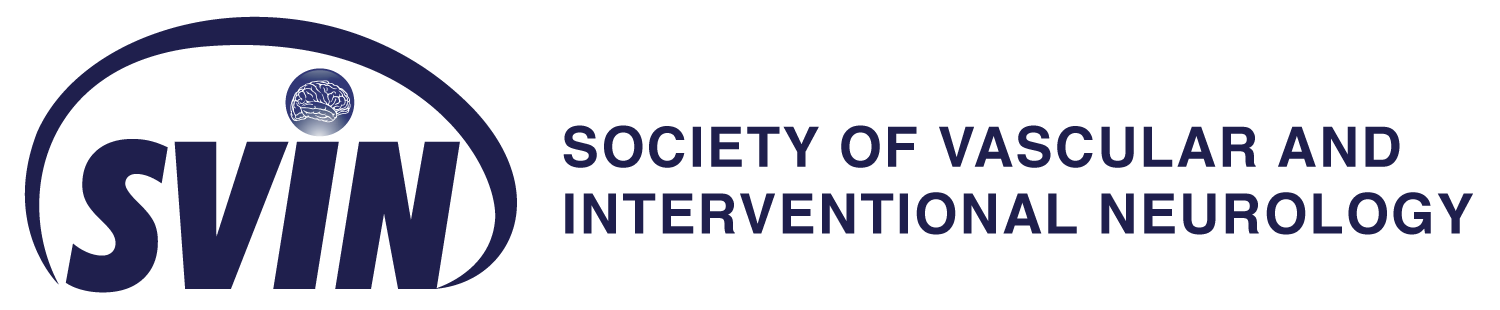 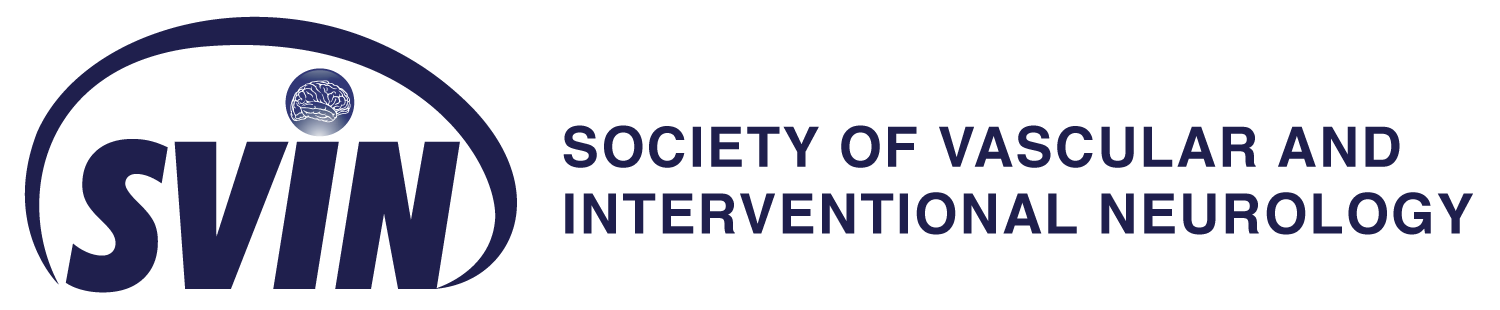 PROBLEM
Where is the pain? IS IT TECHNICAL, CLINICAL, PROCEDURAL?
List 3-5 problems your company  observes and wants to solve.
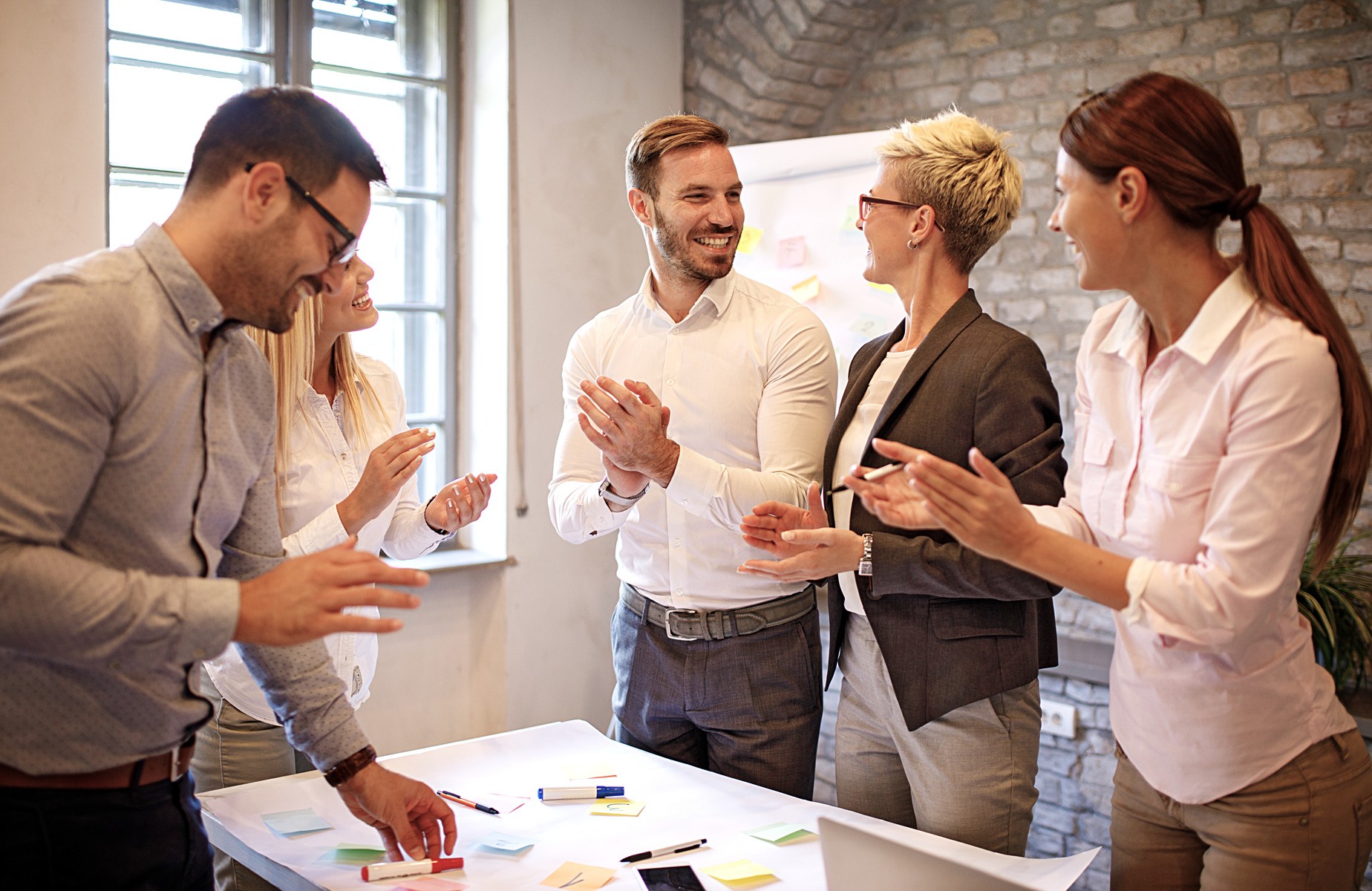 Who has it?

Quantify the problem – how much does  this problem cost or what is the  opportunity worth to the customer ($)

Is this a problem across a large  landscape or limited to a specific niche  market?
THE  UTOPIA
Review the specifics of your  SOLUTION: product, technology or service  (in layman’s terms).
List 3-5 ways your company  proposes to solve them.
How does this solve your  customer’s problem and what are  it’s major benefits to the customer?
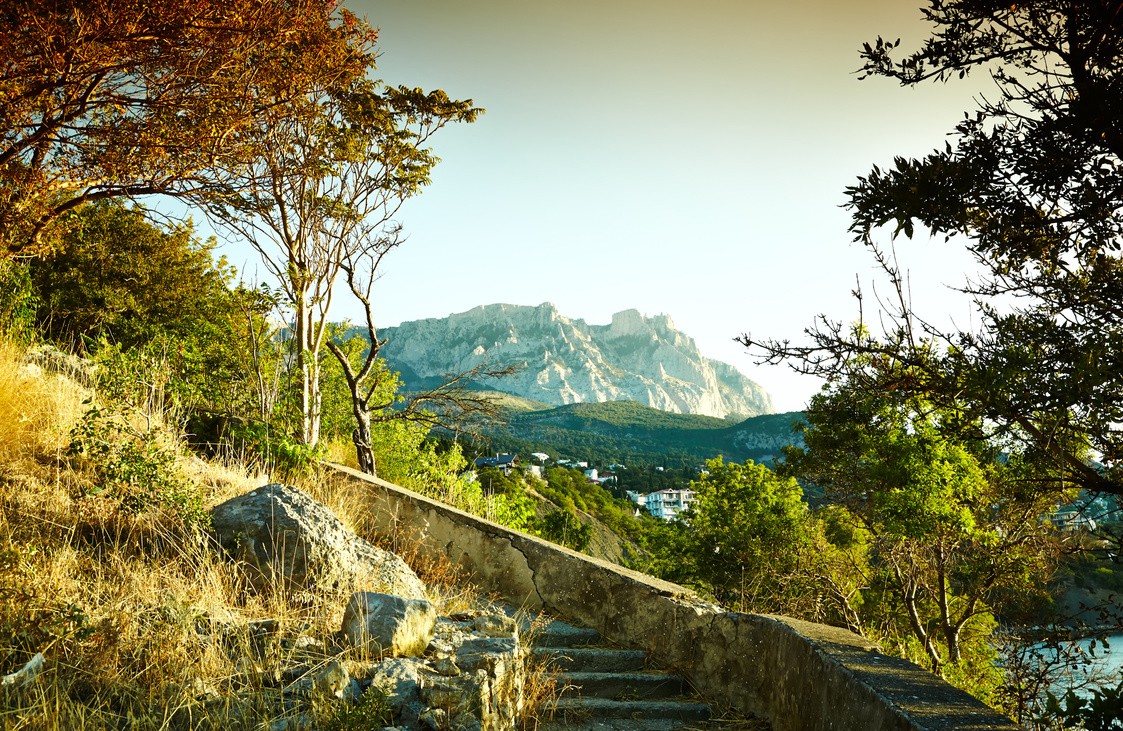 Why is this unique and a better  alternative to options currently  available?
PRODUCT  OR SERVICE
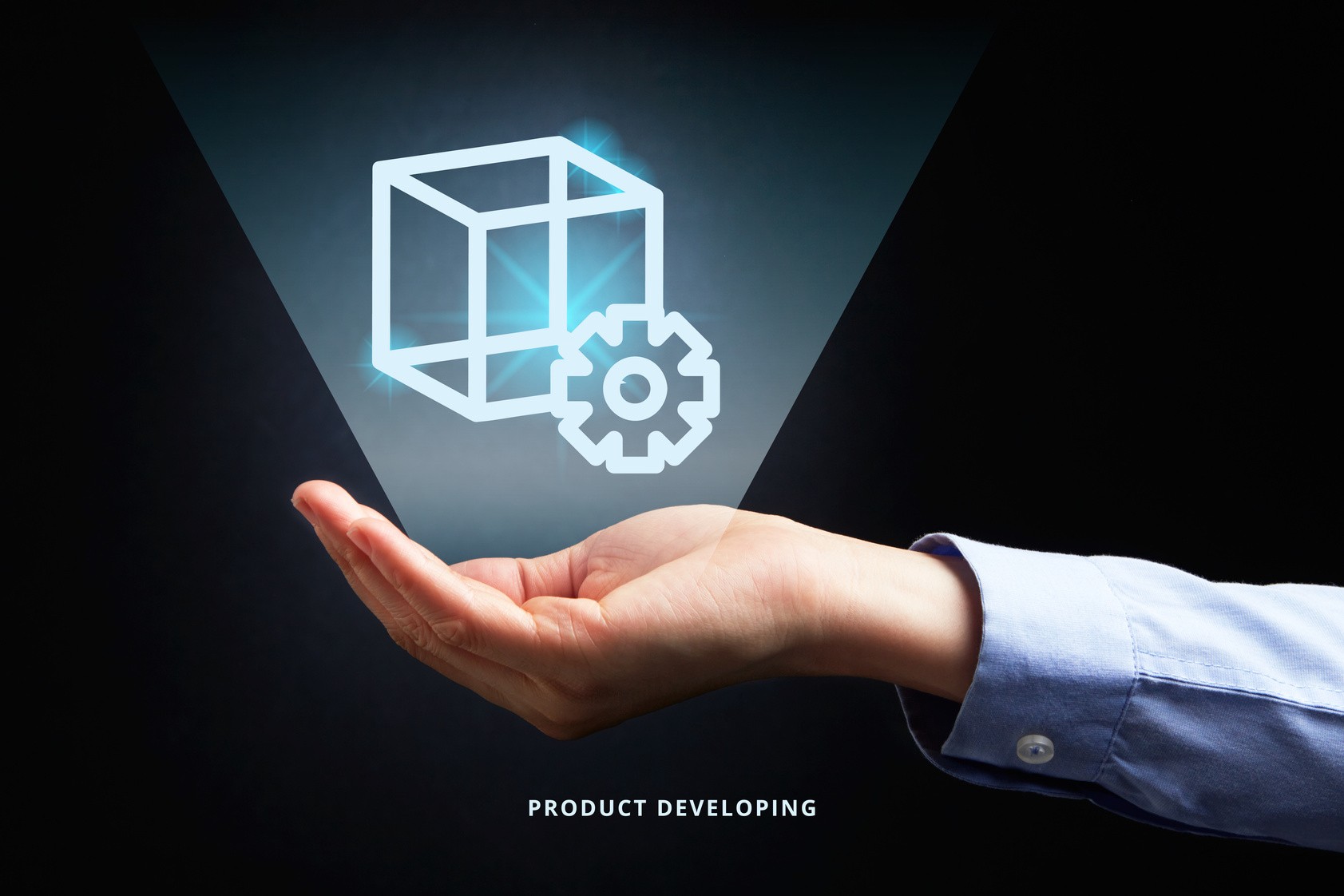 Introduce your company's product or service  as the ultimate solution to
these problems.
Team Member 1
Provide previous relevant  accomplishments and education for  top	3 – 4 people
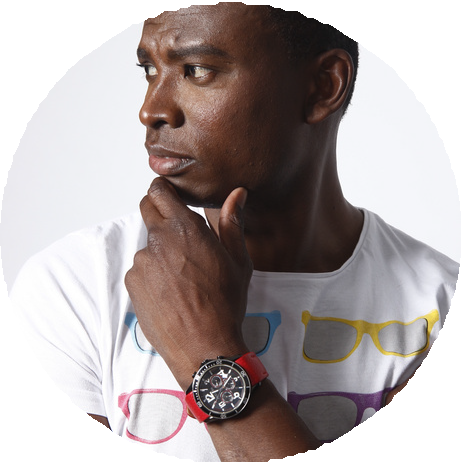 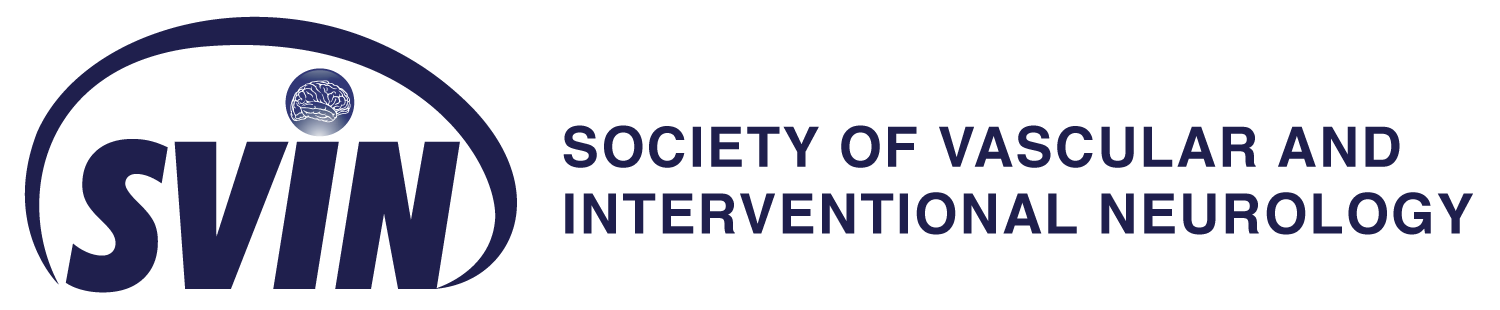 Team Member 2
Relate background to business  strategy and unique	competitive  advantages
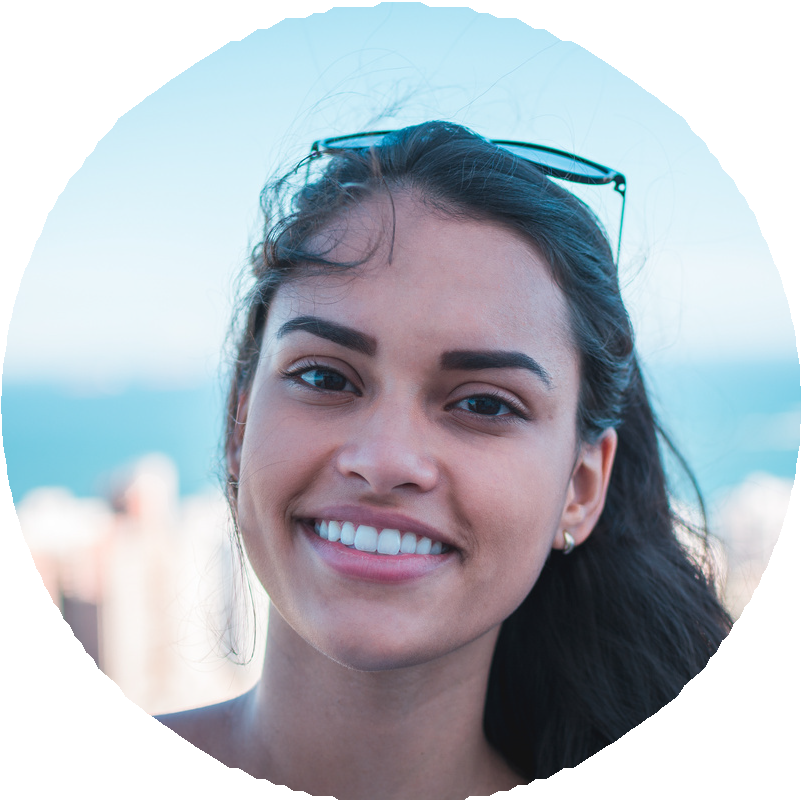 The Team
Team Member 3
Discuss hiring plans to fill key slots
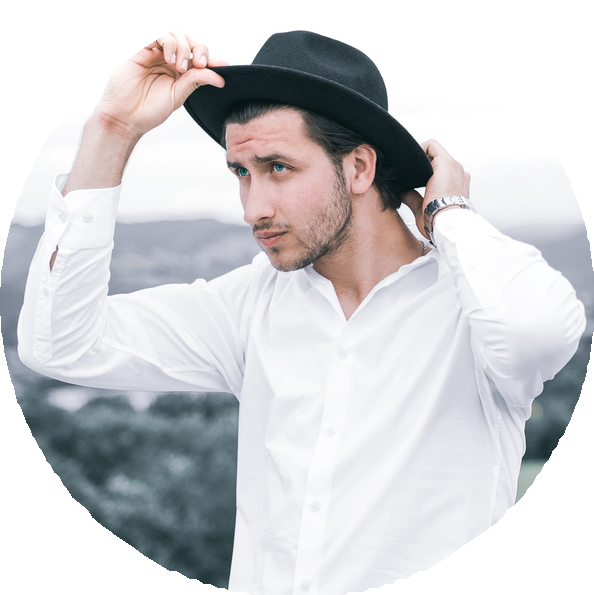 ***YOU CAN’T HAVE 2 CEO’S OR 2 CTO’S; MUST HAVE A COMPLIMENTARY TEAM
TOTAL ADDRESABLE
MARKET
What is the industry vertical in  which you are operating?
1
Describe Your Target  Market
Consider applying the two ways to size the  market - top down or bottom up.
Your market share?
Anticipated growth and maturity?
Total Available Market  (TAM)?
2
Serviceable Available Market  (SAM)?
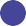 3
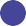 Serviceable Obtainable Market  (SOM)?
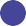 4
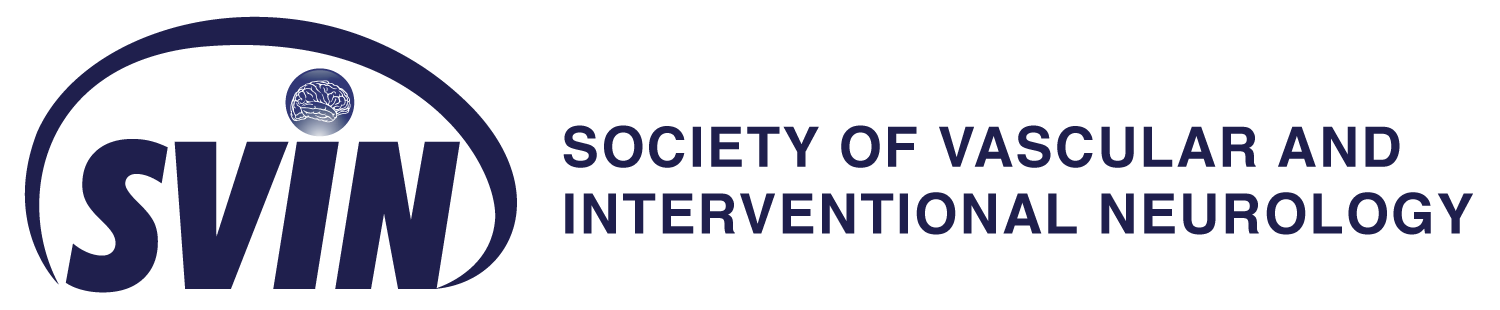 VALUE PROPOSTION
Reason 2
Be concise show $ where possible
( ie : cost savings, increased revenue,  lower fixed investment, etc.)

Reason 4
Why is this solution economically  superior to anything else available?
Reason 1
Why will the customer pay?
Reason 3
What is the return on investment  for the customer?
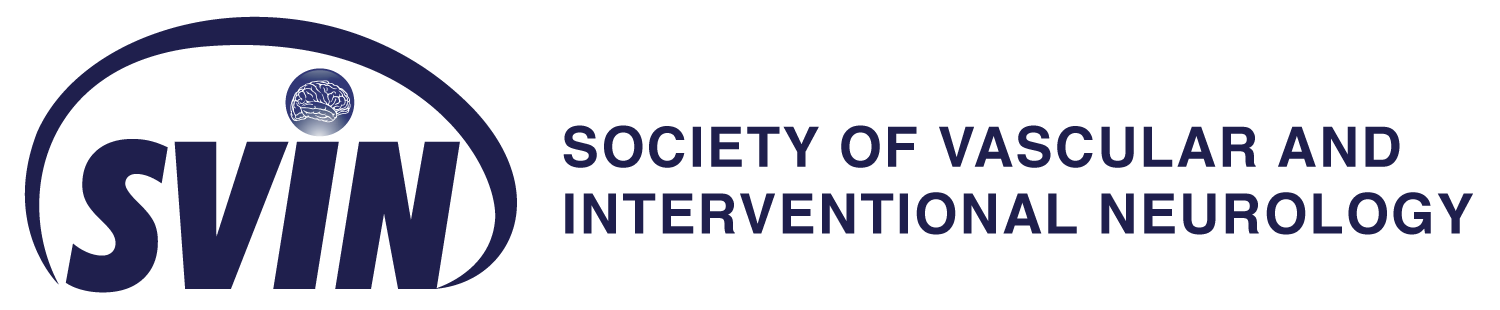 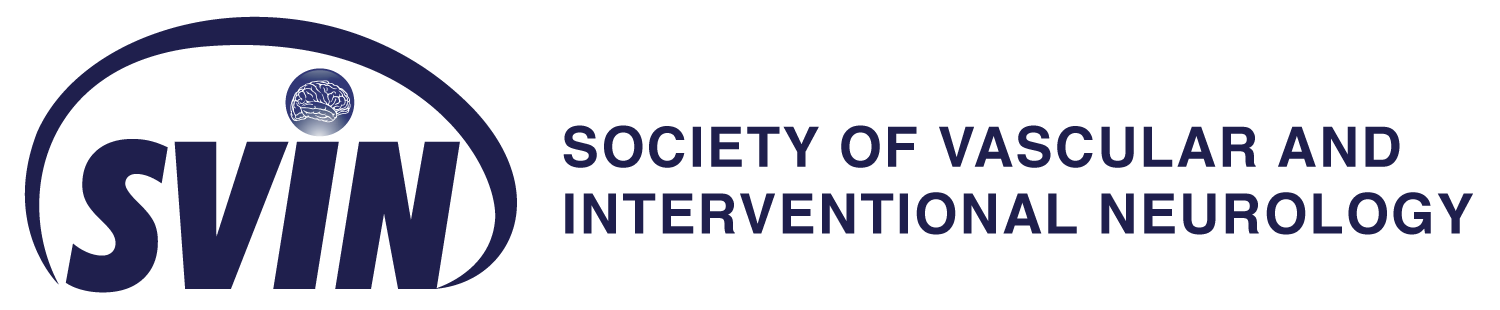 Direct  Competitors
Indirect  Competitors
Competitive  Advantages
Advantage 1
Visualize your competitive  advantages using a  quadrant for easy scanning.
Advantage 2
How is the landscape  differentiated and what  makes you different.
Advantage 3
What can you do better than  your competition? How will  you outperform them?
Advantage 4
A company with strong  competitive advantages  are likely to survive in the  long term.
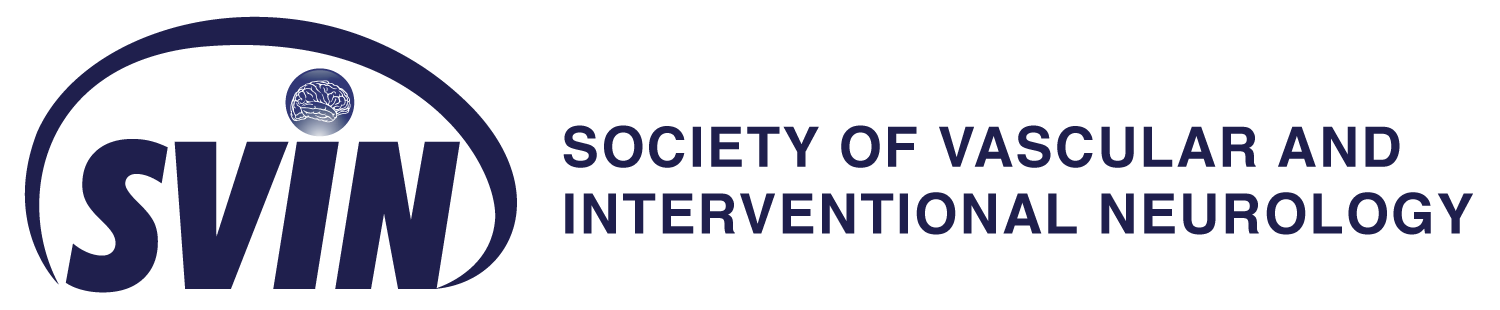 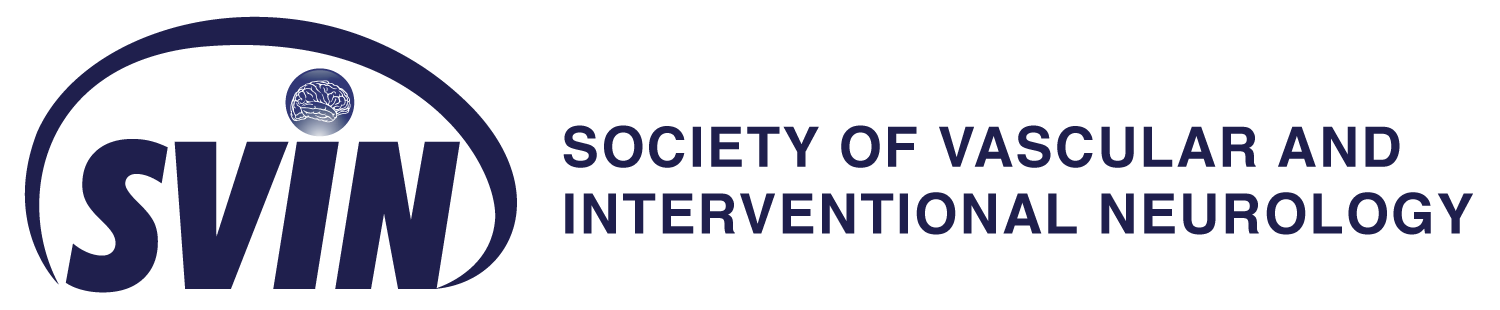 Marketing Strategy
Approach 1
Please provide a profile of  your ideal, target  customer
Approach 2
How will you set your  company apart from the  competition?
Approach 3
How do your customers  buy and how will you sell  to them?(Trade shows?
Online? Distributors?  Sales Reps?)
Funding Overview
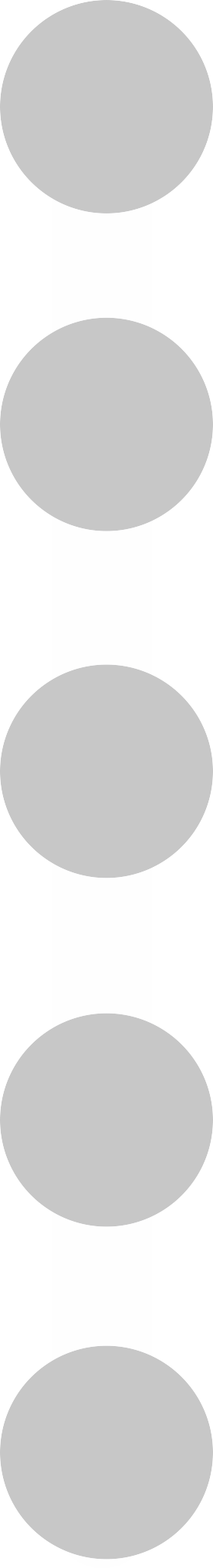 1
What will the funding be used for?
Capital requirements and any additional  funding required to achieve the projections  (a graph showing the build to positive cash  flow is a good tool).
Major milestones to be achieved  for the revenue projections
2
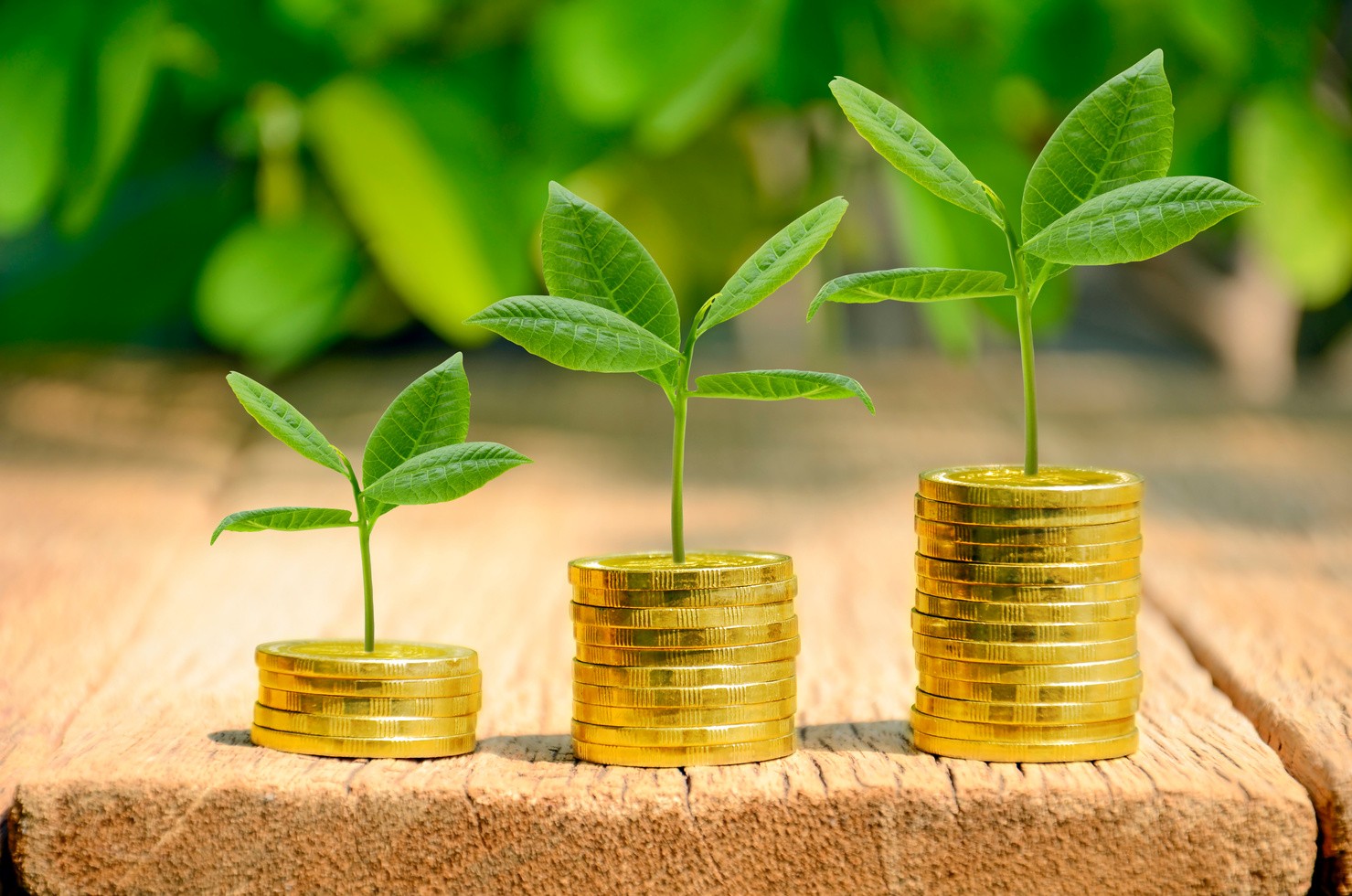 When does the business turn  cash flow positive?
3
Pretax profit (loss)
4
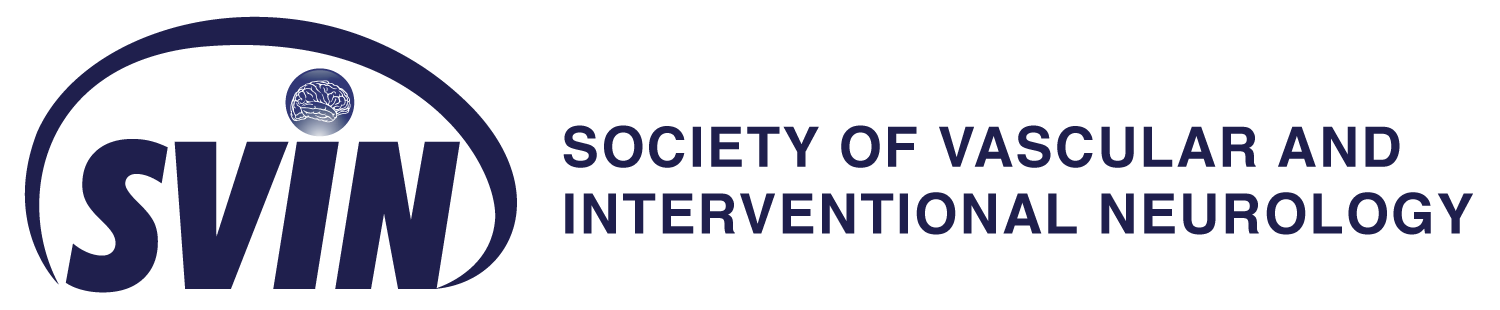 Cash flow from	operations
5
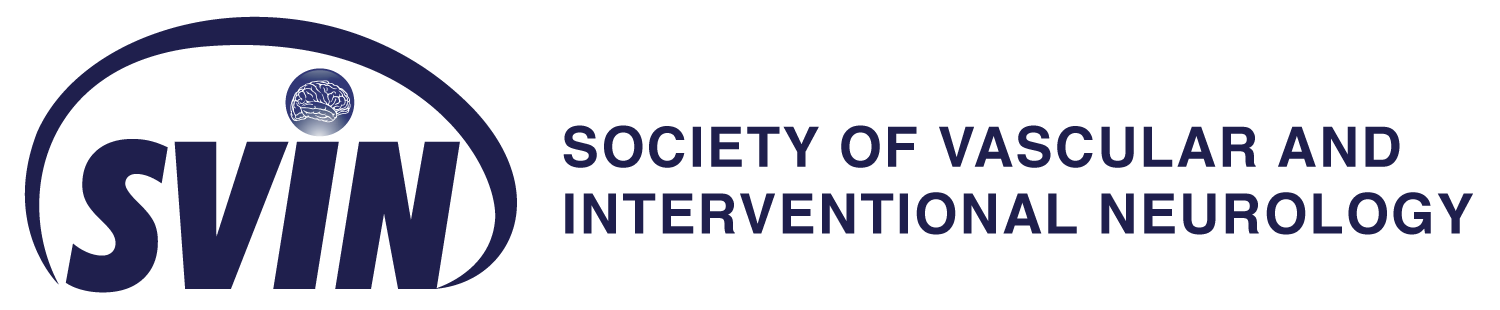 Funding Overview
Terms/Funding Info.
Funding-to-date
How much has been  committed/soft circled?  Please also include  previous amounts raised  and major investors.
Type of Financing
Equity (priced rounds),  convertible note. Please  include timing and anticipated  future rounds of capital.
Current Round  Size + Pre-Money  Valuation
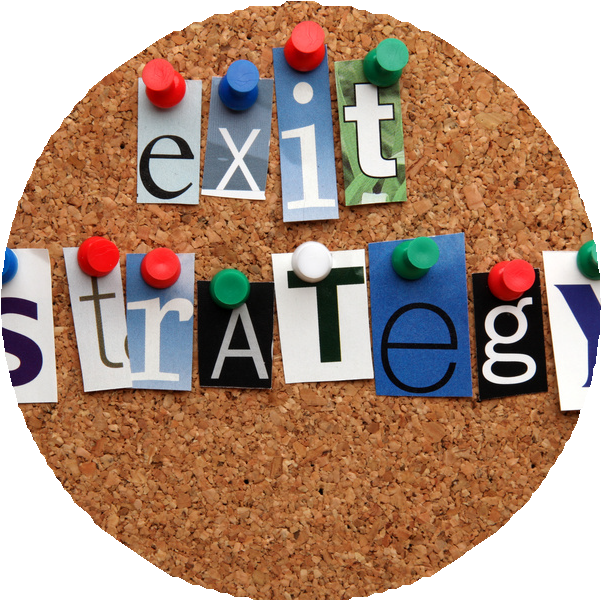 What is your potential exit  strategy and time horizon?
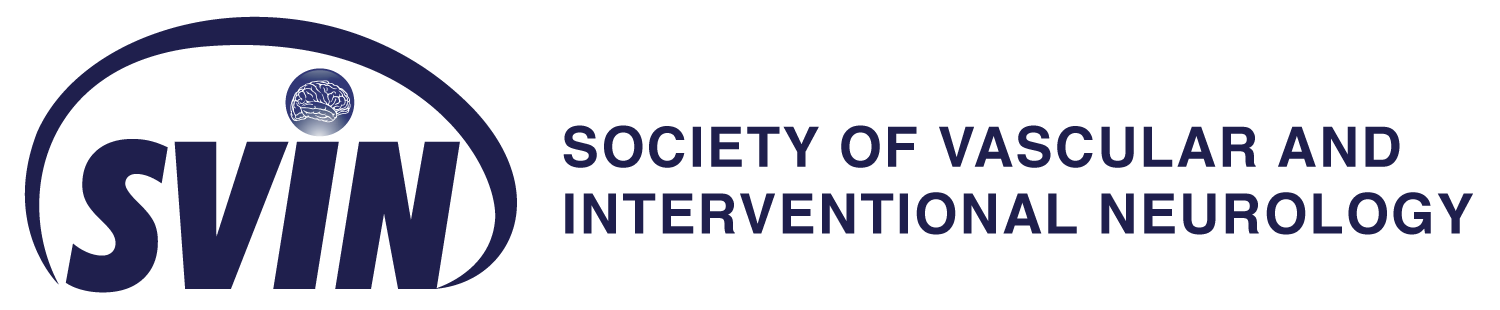 Exit Strategy
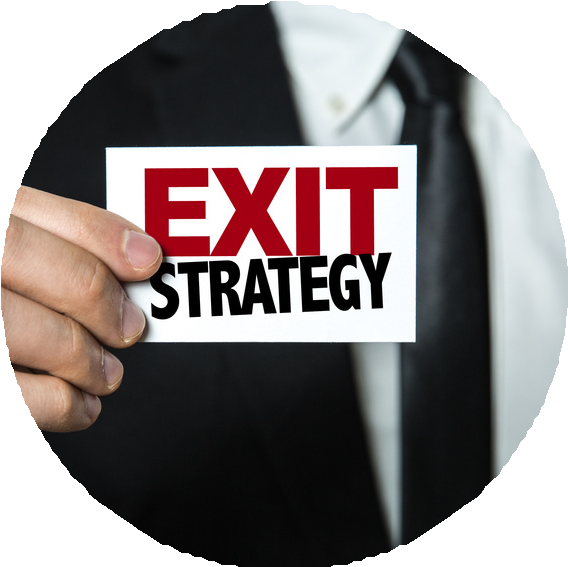 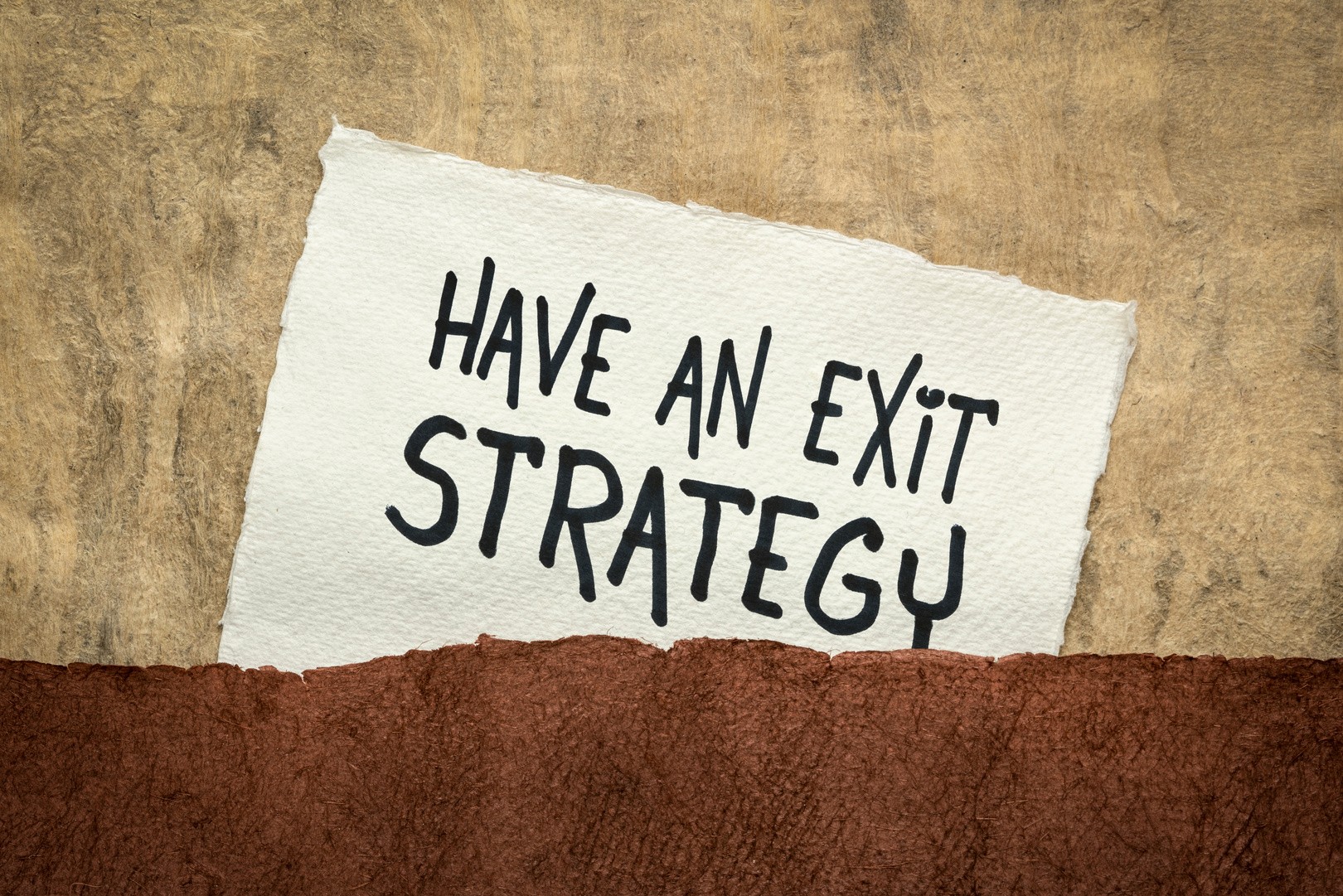 Who might be a potential  acquirer the for company  and why?

Comps for recent  acquisitions transactions  for similar companies and  resulting multiples
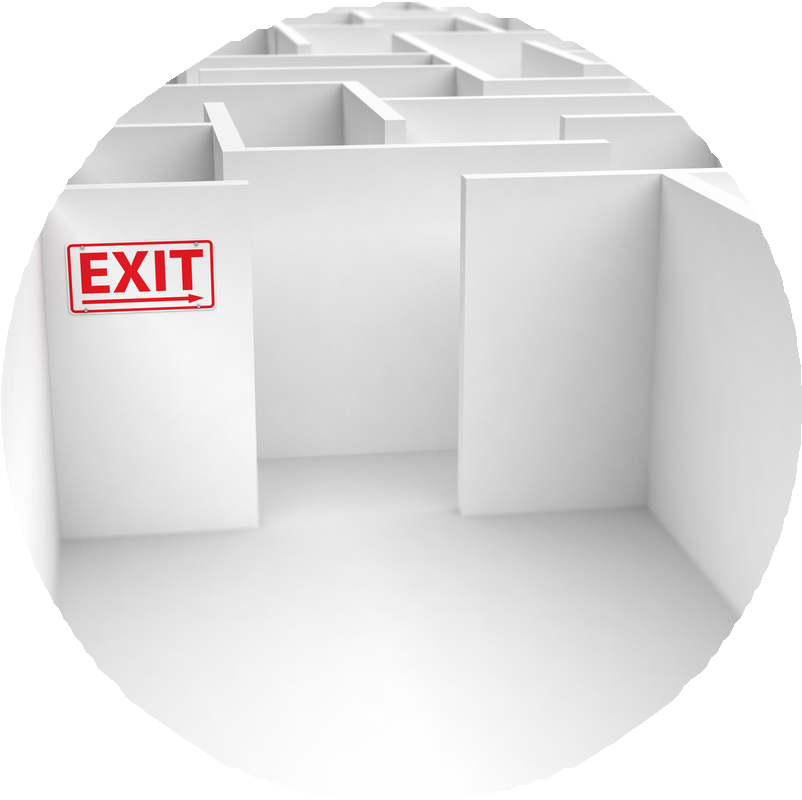